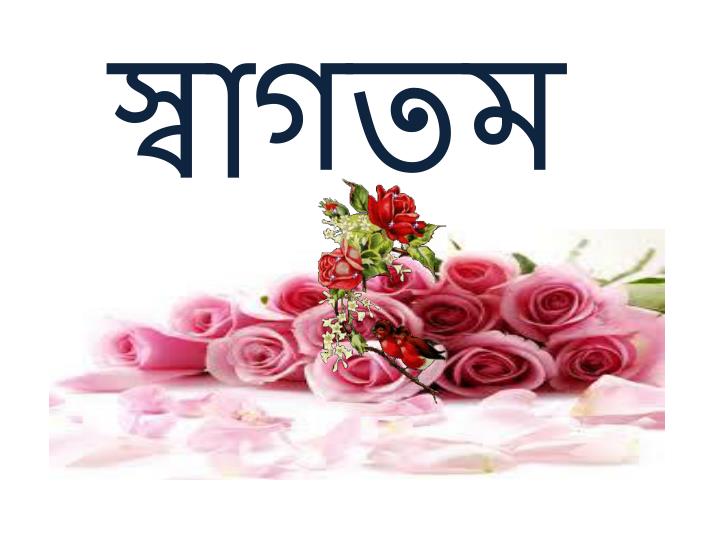 শিক্ষক পরিচিতি
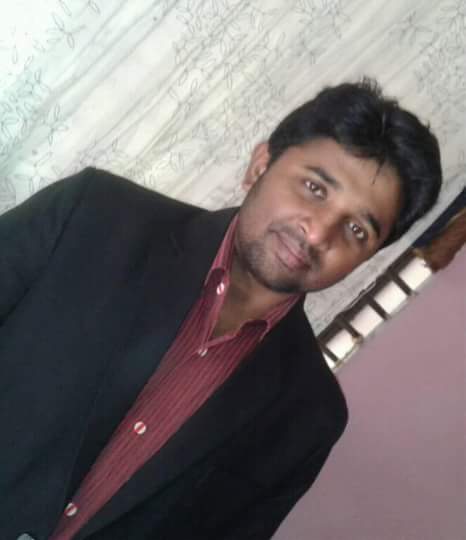 মহিউদ্দিন ভূঁইয়া
প্রভাষক
হিসাববিজ্ঞান বিভাগ
সরকারি ইকবাল মেমোরিয়াল কলেজ
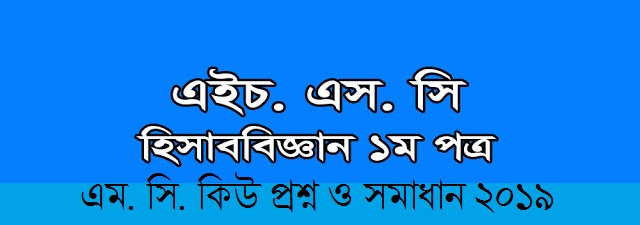 পাঠ

পরিচিতি
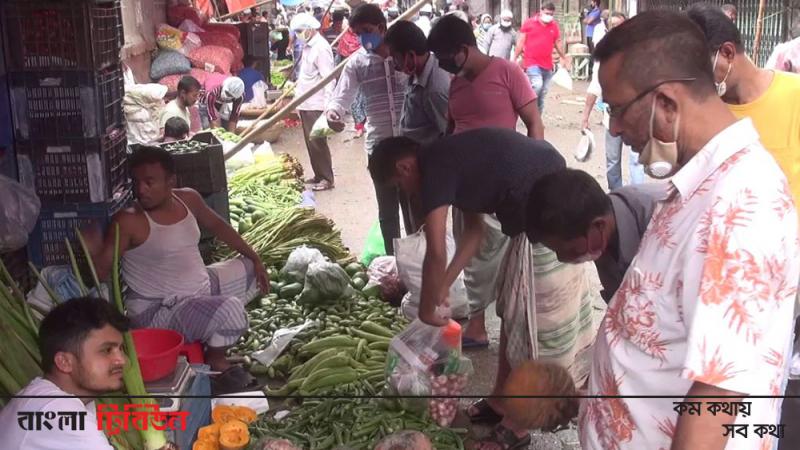 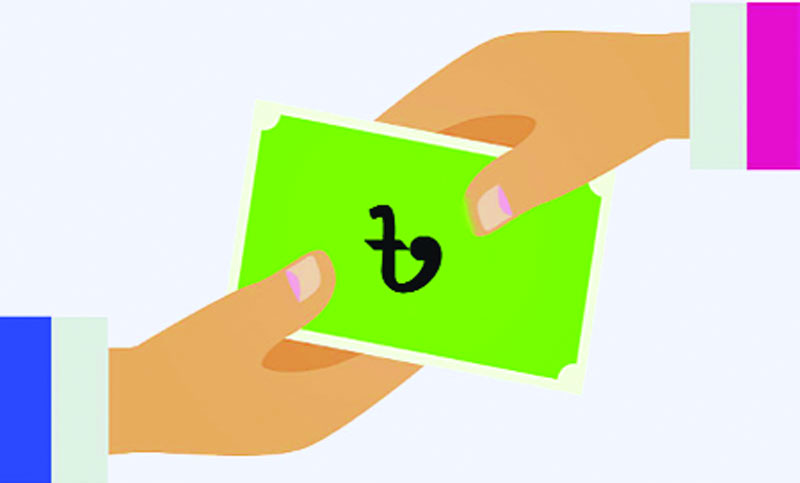 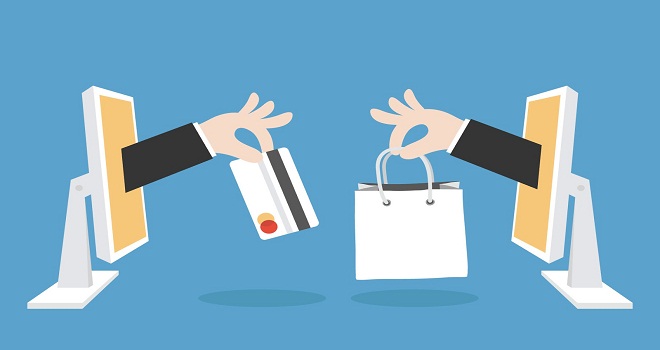 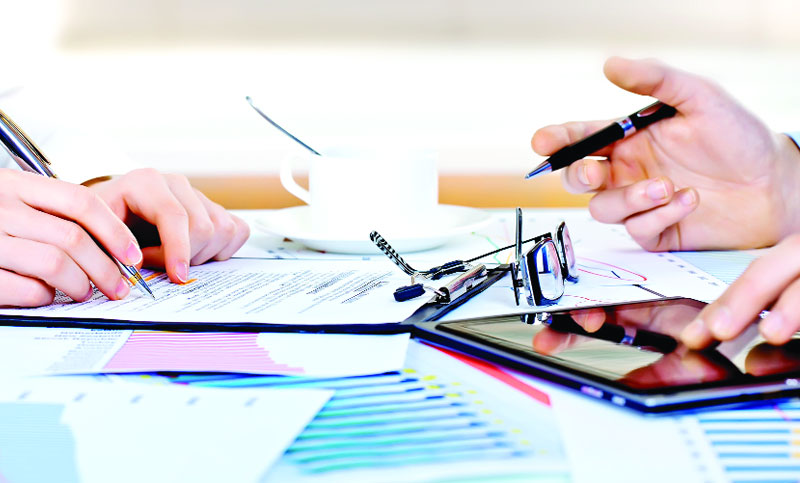 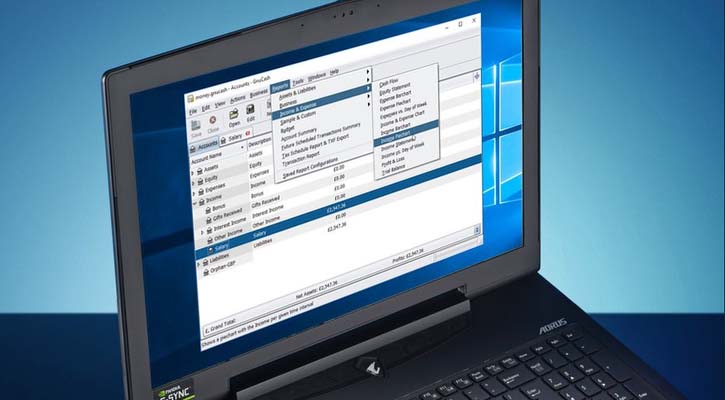 পাঠ শিরোনাম
প্রথম

পর্ব
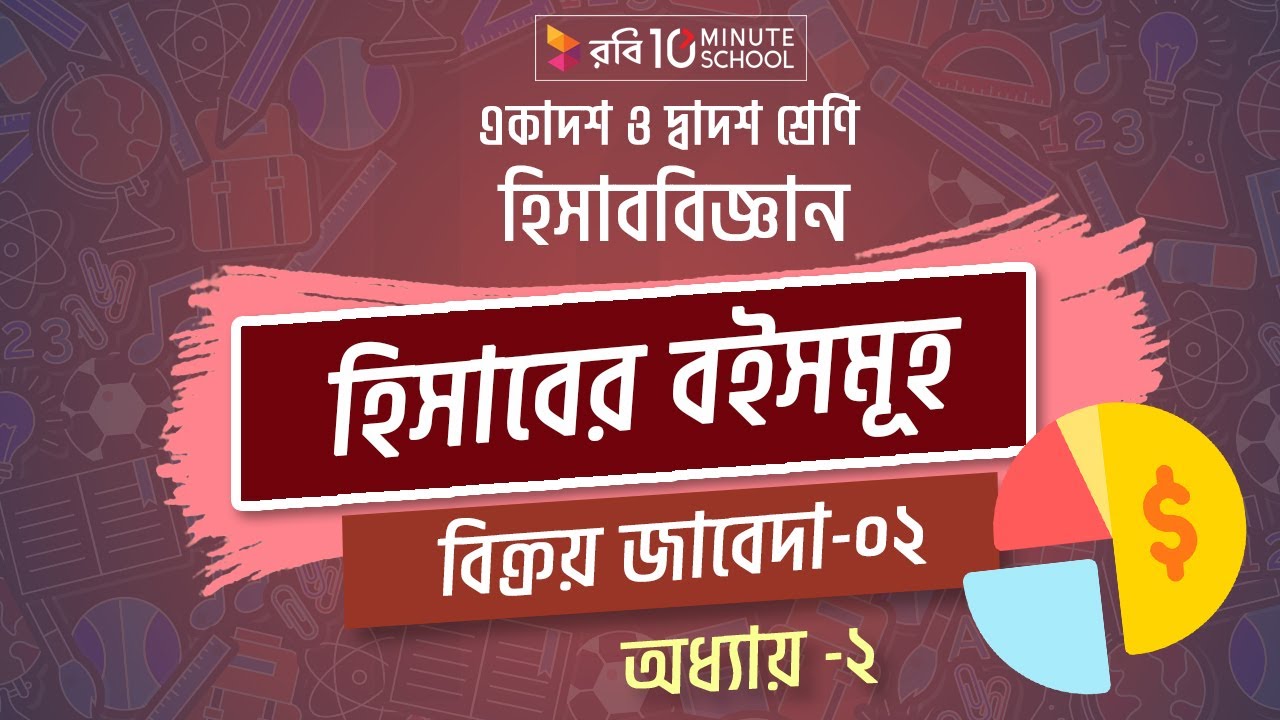 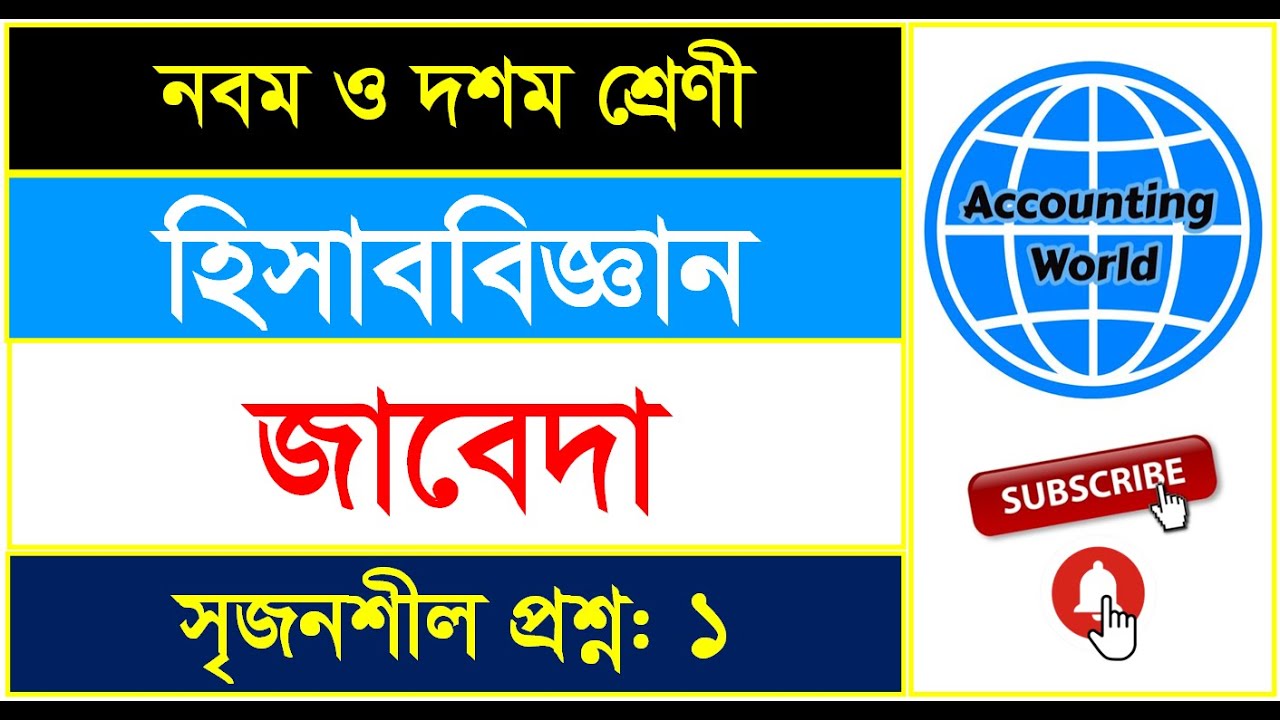 শিখনফল
এ পাঠ শেষে শিক্ষার্থী.....................
জাবেদার সংজ্ঞা বলতে পারবে।
হিসাব চক্রের ধাপ সমূহ বর্ণনা করতে পারবে।
হিসাবের ডেবিট ও ক্রেডিট নির্ণয়ের নিয়মাবলী বলতে পারবে।
লেনদেনসমূহের জাবেদা প্রস্তুত করতে পারবে।
জাবেদার সংজ্ঞা:
কোন ব্যক্তি বা প্রতিষ্ঠানের দৈনন্দিন সংগঠিত লেনদেনসমূহ তারিখের ক্রমানুসারে ব্যাখ্যাসহ  যে বইতে হিসাবভুক্ত করা হয় তাকে জাবেদা বলা হয়। জাবেদাকে হিসাবের প্রাথমিক বই, মৌলিক বই, দৈনিক বই, সহকারী বই ও মাঠ পর্যায়ের বই বলা হয়ে থাকে।
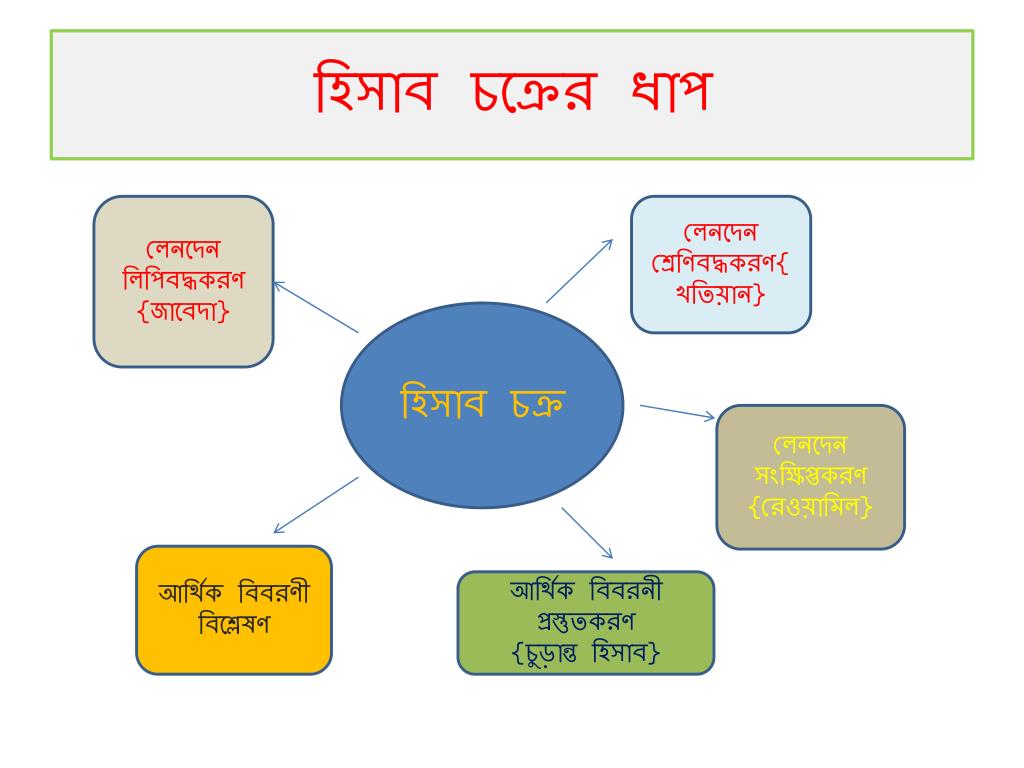 হিসাব চক্রের ধাপ সমূহঃ
লেনদেন সনাক্তকরণ
বিপরীত দাখিলা
জাবেদা
সমাপণী উত্তর রেওয়ামিল
খতিয়ান
হিসাব চক্র
সমাপণী দাখিলা
রেওয়ামিল
আর্থিক বিবরণী
সমন্বয় দাখিলা
সমন্বিত রেওয়ামিল
হিসাবের ডেবিট ও ক্রেডিট নির্ণয়ের নিয়মাবলীঃ
হিসাবের শ্রেণিবিভাগ মনে রাখার টেকনিক
সব আদম
সম্পদ হ্রাস ক্রেডিট
সম্পদ বৃদ্ধি ডেবিট
স= সম্পদ
ব্যয় হ্রাস ক্রেডিট
ব = ব্যয়
ব্যয় বৃদ্ধি ডেবিট
আয় বৃদ্ধি ক্রেডিট
আ = আয়
আয় হ্রাস ডেবিট
আয় বৃদ্ধি ক্রেডিট
দ = দায়
দায় হ্রাস ডেবিট
ম = মালিকানা স্বত্ব
মালিকানা স্বত্ব হ্রাস ডেবিট
মালিকানা স্বত্ব বৃদ্ধি ক্রেডিট
হিসাবের ডেবিট ও ক্রেডিট নির্ণয়ের নিয়মাবলীঃ
শর্টকাট
সম্পদ এবং ব্যয় বৃদ্ধি পেলে ডেবিট ও হ্রাস পেলে ক্রেডিট
আয়, দায় এবং মালিকানা স্বত্ব হ্রাস পেলে ডেবিট ও বৃদ্ধি পেলে ক্রেডিট
লেনদেনসমূহের জাবেদা প্রস্তুতঃ
সমস্যাঃ ০১
জনাব মুশফিক ২০১৯ সালের জানুয়ারী ১ তারিখে নগদ ৫০,০০০ টাকা, ২০,০০০ টাকার পণ্যদ্রব্য এবং ৩০,০০০ টাকা ঋণ নিয়ে কারবার শুরু করেন। উক্ত মাসে তার অন্যান্য লেনদেন সমূহ নিম্নরূপঃ
জানুঃ ০৫  তামিমের নিকট নগদে মাল বিক্রয় ৪০,০০০ টাকা।
জানুঃ ০৮ নগদে আসবাবপত্র ক্রয় ১০,০০০ টাকা।
জানুঃ ১২ ভ্যাটসহ নগদে মাল ক্রয় ৩৪,৫০০ টাকা।
জানুঃ ১৫  বহিঃফেরত ৭,০০০০ টাকা।
জানুঃ ২০ কমিশন পাওয়া গেল ৫,০০০ টাকা।
জানুঃ ২৩ রুবেলের নিকট থেকে পণ্য ক্রয়  ১৫,০০০ টাকা।
জানুঃ ২৭  ভাড়া প্রদান ১২,০০০ টাকা।
জানুঃ ৩০ রুবেলকে তার পাওনার পূর্ণ নিষ্পত্তিতে ১৪,৫০০ টাকা প্রদান করা হলো।
করণীয়ঃ
উপর্যুক্ত লেনদেনগুলোর জন্য জাবেদা প্রস্তুত কর।
জনাব মুশফিক
জাবেদা
[Speaker Notes: জানুঃ ০২
জানুঃ ০২]
জাবেদা(বাকি অংশ)
একক কাজ
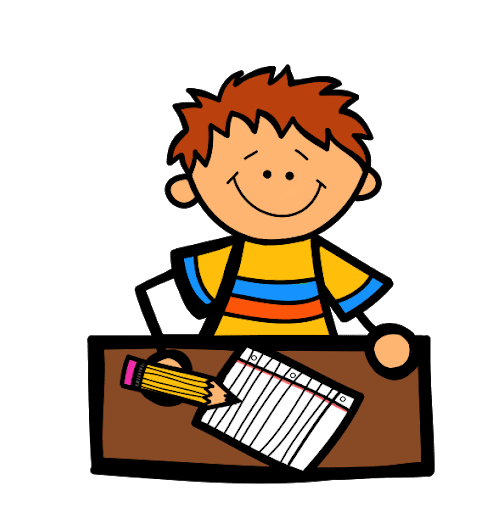 জাবেদার অন্য একটি নাম বল
জোড়ায় কাজ
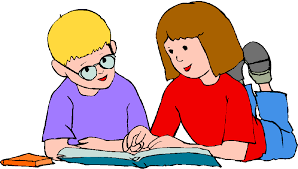 জাবেদাকে হিসাবের সহকারী বই বলা হয় কেন?
দলগত কাজ
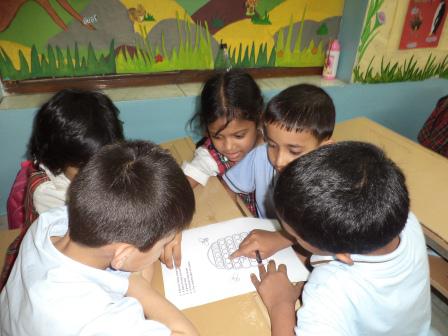 সম্পদ ও দায়ের কয়েকটি করে উদাহরণ দাও।
বাড়ির কাজ
অনুশীলনী ০২
জনাব রফিক ২০২০ সালের জানুয়ারী ১ তারিখে নগদ ৫০,০০০ টাকা এবং ৩০,০০০ টাকা ঋণ নিয়ে কারবার শুরু করেন। উক্ত মাসে তার অন্যান্য লেনদেন সমূহ নিম্নরূপঃ
জানুঃ ০৩  নগদে মাল বিক্রয় ২০,০০০ টাকা।
জানুঃ ০৮  আসবাবপত্র ক্রয় ৩০,০০০ টাকা।
জানুঃ ১২  নগদে মাল ক্রয় ৩০,৫০০ টাকা।
জানুঃ ১৯  সুদ পাওয়া গেল ৫,০০০ টাকা।
জানুঃ ২৩ আজিমের নিকট থেকে পণ্য ক্রয়  ১২,০০০ টাকা।
জানুঃ ২৭  কমিশন প্রদান ২,০০০ টাকা।
জানুঃ ৩০ আজিমকে তার পাওনার পূর্ণ নিষ্পত্তিতে ১১,৫০০ টাকা প্রদান করা হলো।
উপর্যুক্ত লেনদেনগুলোর জন্য জাবেদা প্রস্তুত কর।
করণীয়ঃ
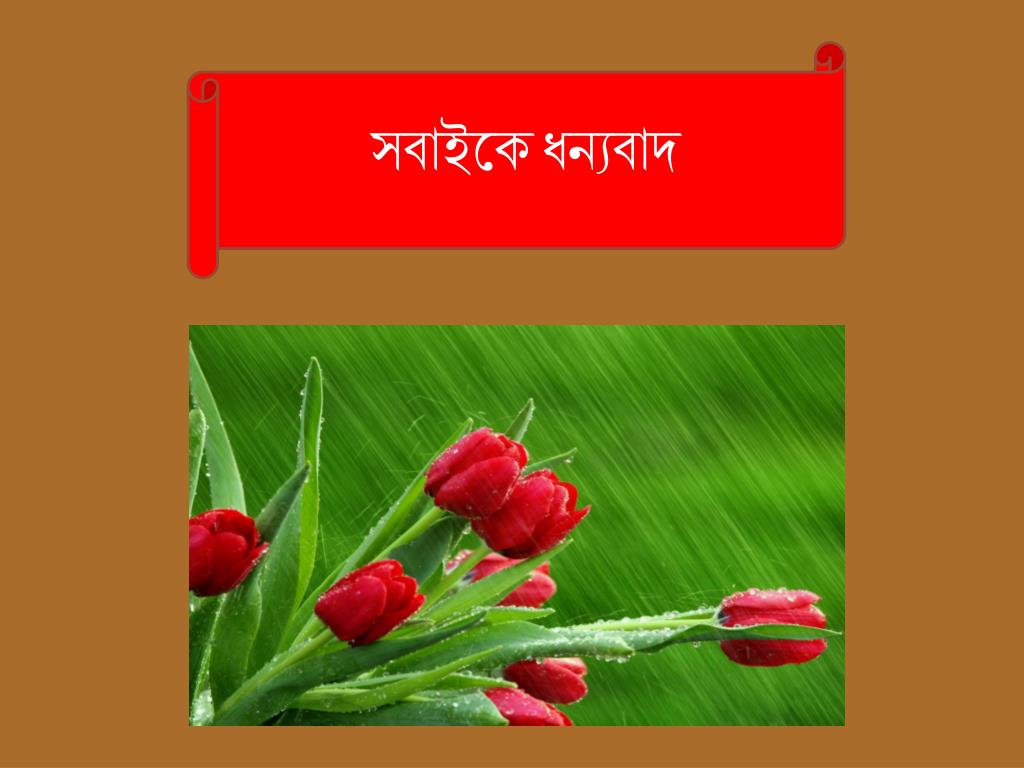